Best Management Practices for Leasing and Developing Landside Airport Property
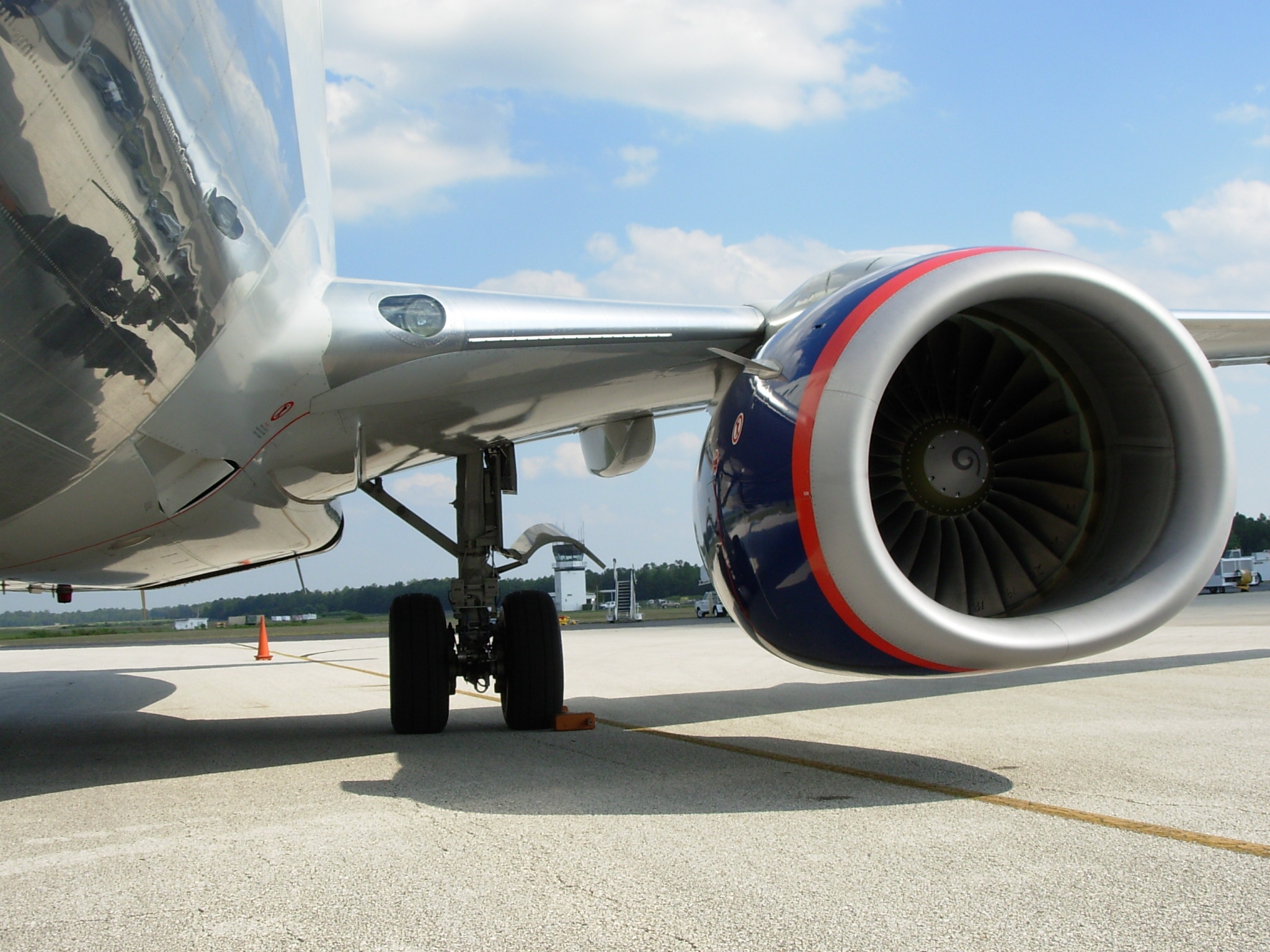 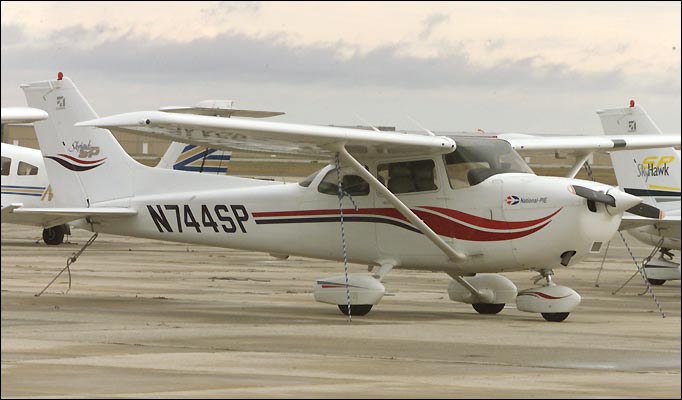 How to Use This Presentation
This template provides content, examples and definitions for a presentation to community stakeholders
User should insert and/or delete content/slides as appropriate
The presentation assumes a non-technical audience of governing/policy-focused officials
The Airport Sponsor
A public agency or governing body that has ownership and operational responsibility for a public airport.  Examples Include:
Airport authority
City
State
Federal government
Airport Sponsor’s Role
Establish direction and planning for airport development
Maintain communication between parties and  ensures mutual interests are considered
Airport Sponsor’s Role
Airport sponsor must comply with Federal Grant Assurances associated with FAA funding of infrastructure

Sponsor should establish Minimum Standards for Aeronautical Development/Rules & Regulations

These foundational documents should be referenced in lease agreements and updated periodically
Federal Compliance
Grant Assurance 5-Preserving Rights and Powers:
 Airport sponsor won’t take or permit any action which would operate to deprive it of any of the rights and powers to perform any or all of terms, conditions, and assurances in  grant agreement without the written approval of the Secretary

Airport sponsor will act promptly to acquire, extinguish or modify any outstanding rights or claims of right of others which would interfere with such performance by the sponsor
Federal Compliance
Grant Assurance 6-Community Considerations: 
Project consistent with existing local public agency plans for the development of the area surrounding the airport
Grant Assurance 7-Consideration of Local Interest: 
Airport sponsor must give fair consideration to interest of communities in or near where the project may be located
Grant Assurance 8-Consultation with Users:
 Airport sponsor must undertake reasonable consultations with affected parties using airport where project is proposed
Federal Compliance
Grant Assurance 22-Economic Nondiscrimination:
Airport sponsor will make airport available for public use on reasonable terms and without unjust discrimination to all types, kinds and classes of aeronautical activities, including commercial aeronautical activities offering services to public at airport
Federal Compliance
Grant Assurance 24-Fee and Rental Structure:
Airport sponsor must set rates, charges and leasehold rents in a manner that will ensure financial self-sustainability of airport
Airport sponsor will maintain a fee and rental structure for the facilities and services at airport so it can be self sustaining 
Federal funds can’t be included in rate basis for fees, rates and charges to airport users
Federal Compliance
Grant Assurance 39-Competitive Access: 
Reporting function required of airport sponsor (at a medium-hub or large-hub airport only) should the airport, due to lack of capacity, be unable to accommodate new or expanded service by a commercial carrier
If a large-hub or medium-hub airport sponsor is unable to accommodate one or more requests by an air carrier for access to gates or other facilities, airport sponsor must report the situation to the FAA 
The report must (1) describe requests; (2) provide  explanation as to why requests could not be accommodated; and (3) provide a time frame for airport to be able to accommodate the requests, if at all
Federal Compliance
Grant Assurance 23-Exclusive Rights:
Airport sponsor can’t grant any single commercial enterprise exclusive rights to conduct aeronautical activities or be sole provider of services 
Prohibition granting exclusive rights does not apply to services provided by airport sponsor itself
Airport sponsor may elect to be sole provider of services such as fueling or maintenance, but must use own staff and management (i.e., the services and management of the enterprise cannot be contracted out to a third-party provider)
Airport Master Plan
Analyses of region, infrastructure, tenant base, demand and environment
Defines areas appropriate for leasing and developing airport property
Identifies opportunities or niches for airport to pursue
[Speaker Notes: You may want to use these definitions in your presentation or just insert key strategies of your current Master Plan]
Airport Layout Plan (ALP)
Component of Airport Master Plan
Shows areas of development and aeronautical features, such as Runway Protection Zones
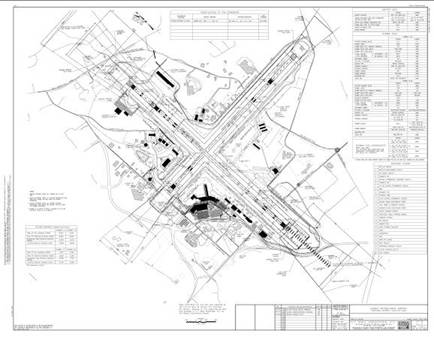 [Speaker Notes: You may want to use these definitions in your presentation or just insert key strategies of your current Master Plan]
Land Use Plan
Adds more detail to Airport Master Plan/Airport Layout Plan – Aeronautical vs. Non-Aeronautical, for example
Usually describes lot or leasehold sizes
Identifies utilities and infrastructure, both current and proposed
[Speaker Notes: You may want to use these definitions in your presentation or just insert key strategies of your current Master Plan]
Infrastructure Analysis
Inventory of existing and future improvements
Includes land that airport sponsor owns and controls
Establishes relationship to infrastructure and services outside of airport property
[Speaker Notes: Provide up to date records of current infrastructure
Insert current infrastructure records here]
Airport Business Plan
Considers the market and opportunities for airport development
Airport facilities and services
Population and economic growth
Surrounding airports
Airport leasing policy
Rates and charges
Potential funding sources
Land use planning
[Speaker Notes: Insert business plan here]
Target Industry Analysis
Identifies businesses and industries best suited to conduct operations on available airport land
Examines 
Regional demographic trends
Employment concentrations
Industry clusters
Regional industry profiles
[Speaker Notes: See section 3.1.5 for additional notes to help complete your analysis]
Case Study: Baton Rouge, LA
Baton Rouge Metropolitan Airport bought a parcel of undeveloped land to meet RSA requirements.  A 4-lane highway separates a portion of the land from airside access. Non-aeronautical land used for Coca-Cola® facility.
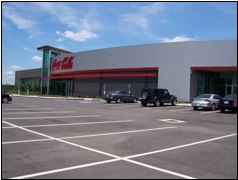 Stakeholders: Baton Rouge Metropolitan Airport Authority, State of Louisiana, Office of the Mayor, Louisiana Economic Development, Coca-Cola 
Benefits: The Airport was able to meet FAA requirements and make use of land with no airside access;  new revenue for airport/new jobs
Case Study: Houston, TX
George Bush Intercontinental Airport created a Consolidated Rental Car Facility for eight rental car operators.  An LLC was established to govern all operations.
Stakeholders: Houston Airport System, city of Houston, and rental car operators
Benefits: Rental income to the airport, less traffic congestion at terminal curb-side, and decreased emissions
Case Study: Pittsburg, PA
Only a small portion of the airport was developable due to lack of infrastructure and prepared sites.  The airport developed an office/distribution  park for large tenants
Stakeholders:  Airport sponsor, county, state, federal government
Benefits: New revenue to the airport, diversification of revenue sources, job creation in the community
Lease Elements
Lessor
Lessee
Premises
Use of premises
Lease term
Rent
Escalation clause
Operation and maintenance
Construction of improvements
[Speaker Notes: Included are lease elements that may or may not be applicable to your project.  Pick and fill in the blanks that are most appropriate for your audience.]
Lease Elements
Reversion/reversionary clause
Rights, reservations and obligations of Lessor
Rights, reservations and obligations of lessee
Security requirements
Damage to facilities
Insurance obligations
Environmental
Taxes and fees
Lease Elements
Liens
Defaults
Assignments and Subletting
Regulatory Compliance
Hold Harmless Provision
Nondiscrimination
Living Clauses
Force Majeure
Holdover
Optional Lease Elements
Non-Compete Clause
Right of First Refusal
Percent of Revenue
Extension Options/Rights
[Speaker Notes: These are options that may or may not be applicable to your specific project and can be filled in or deleted as necessary.]
Environmental Considerations
Current environmental condition of land/facilities
Baseline conditions and historical data established
Responsibility for past, present and future remediation
Environmental insurance requirements
Landlord assurance of tenant’s financial capability to resolve potential liability exposures
Environmental Considerations
Airport sponsor is ultimately responsible for ensuring environmental compliance of all tenants and airport users, therefore should:
In consultation with FAA’s Office of Airports (ARP) planners and environmental specialists, consider known environmental factors in early master planning efforts
Provide environmental information to its consultant or to ARP
Prepare Environmental Assessments (EA) or hire qualified environmental contractors to prepare documents
Environmental Considerations
(cont.)
Provide opportunities for public participation, and a public hearing, if appropriate
Consult with ARP personnel, and coordinate with federal, state, and local agencies, federally-recognized tribes, and affected community as described in Order 5050.4B
Join ARP in Memorandum of Understanding to pay the contractor ARP selects to help prepare Environmental Impact Statement for proposed action
Financial Considerations
Grant funds may be vital to making a project financially feasible but often have defined uses.  Airport Improvement Program (AIP) and Economic Development Agency (EDA) grants, for example, have specific eligibility criteria
A pro-forma analysis will identify expected costs and revenues associated with the airport development project, across the term of the Lease Agreement
Financial Considerations
Consistency of valuation is important to the long-term integrity of the airport’s development program
On-going benchmarking of rates and charges will facilitate consistency and maximize airport revenue
Capital recovery (CAP) rates may differ from project to project, depending on development type and market forces
Developer Considerations
Return on investment
Equity/debt coverage
Financial effects of lease components
Lease term
Maintenance requirements
Allowable uses
Developer Considerations
Creative or alternative financing structures, to include tax-exempt debt, may be attractive
Incentives, abatements and deferrals
City, county, state and school district may be able to offer incentives and/or tax abatements
Airport sponsor may be able to provide rent abatements and/or fee deferrals
Valuation
Comparable sales approach
Considers similar airports and facilities
Establishes lease rate for project
Cost approach
Considers cost of replacing all facilities and improvements, less depreciation
Income approach–Considers potential revenues
[Speaker Notes: Choose your Valuation Approach for your project and insert proper content.]
External Stakeholders
Coordination of resources
Tangible
Grants
Low-interest infrastructure loans
Matching funds
Intangible
Tax incentives
Policy direction and regulations
Lessons Learned
At end of lease, all property, structures and enhancements should revert to the airport
Identification of this point allows for honest discussion with regards to lease term and amortization of  developer’s investment
[Speaker Notes: Presenter will use one of the following lease types]
Lessons Learned
Subleasing and subletting
The developer’s/tenant’s right to sublet all or a portion of leased property should be at the discretion of the airport sponsor
Subletting should be for a defined portion of the improvements and for a defined use
Airport Sponsor Checklist
Planning:
Does the project fit stated goals of: Airport Master Plan, Land Use Plan and Airport Business Plan?
Does it comply with community land use plans, zoning ordinances and other applicable planning documents?
Is it in compliance with FAA approved ALP?
Does proposed use of property violate any grant assurances?
Is proposed use of property in compliance with security and environmental regulation?
Airport Sponsor Checklist
Planning:
Does project represent the highest-and-best use of the property?
Is project in conflict with any current airport agreements such as non-compete or right-of-first-refusal clauses that may be in affect with existing tenant?
Airport Sponsor Checklist
Stakeholder Involvement:
Have all of the potential stakeholders in project been identified?
Have perspectives, concerns and resources (e.g. potential funding sources, marketing resources, and development expertise) of stakeholders been identified? 
Are plans in place to reach out to identified stakeholders; are mechanisms such as public meetings, round-table discussions and focus groups planned to facilitate communications and dialogue?
Airport Sponsor Checklist
Finance and Funding:
What will project cost in immediate outlay of resources; what ongoing operational, maintenance and financing costs are anticipated?
Where will project funding come from; what entity/stakeholder is responsible for securing it?
Will airport sponsor’s debt capacity and/or credit worthiness be impacted by financing this project?
Does airport have ability to issue debt - either through airport sponsor organization or through another applicable public-sector entity ?
Airport Sponsor Checklist
Finance and Funding:
Does project qualify for EDA/EDC grants or bonds (either local, state or federal)?
Will anticipated airport revenue be sufficient to cover debt obligations and recurring operational costs assigned to sponsor?
Will airport sponsor recognize revenues in line with valuation estimates or appraised market value of  property?
Has a pro-forma financial analysis of project been conducted that will forecast the project-specific financial implications for the airport?
Airport Sponsor Checklist
Lease Agreements:
Are Lessor and Lessee clearly identified in lease document? 
Are premises (a.k.a “property”) clearly defined in lease agreement? 
Does lease agreement stipulate approved use of premises? 
Is length of lease stated with a clear “commencement date” on which lease agreement will take effect?  
Does  lease term violate any local or state statutes regulating the maximum term that may be offered by a public agency?
[Speaker Notes: The following list of questions represents a checklist of considerations that the sponsor must address within the framework of the lease agreement (see Guidebook’s Section 6.3.2 for more detailed information for each line item.]
Airport Sponsor Checklist
Lease Agreements:
Does lease agreement clearly state rent due to  Lessor, schedule of payment, acceptable method of payment and penalties for late payment?
Is there an escalation clause that will allow airport sponsor to adjust lease rent? 
Is division of responsibility for leasehold operation and maintenance clearly stated for Lessee and Lessor? 
Is process for the construction of improvements by Lessee clearly spelled out?
[Speaker Notes: The following list of questions represents a checklist of considerations that the sponsor must address within the framework of the lease agreement (see Guidebook’s Section 6.3.2 for more detailed information for each line item.]
Airport Sponsor Checklist
Lease Agreements:
Does lease clearly state how and when ownership of leasehold improvements will revert to the airport? The reversion may include: 
Failure to pay rent
Violation of Airport Rules & Regulations
Failure to comply with Airport Minimum Standards
Violation of a lease-specific clause within agreement
The triggering of a non-compete clause
Airport purchase of leasehold improvements
[Speaker Notes: The following list of questions represents a checklist of considerations that the sponsor must address within the framework of the lease agreement (see Guidebook’s Section 6.3.2 for more detailed information for each line item.]
Airport Sponsor Checklist
Lease Agreements:
Are rights, reservations and obligations of both Lessor and Lessee addressed in lease agreement? 
Does lease agreement allow for inspection of  premises by airport sponsor? 
Are insurance obligations of Lessee clearly spelled out? 
Will lease agreement allow primary Lessee to sublease all or a portion of property?
[Speaker Notes: The following list of questions represents a checklist of considerations that the sponsor must address within the framework of the lease agreement (see Guidebook’s Section 6.3.2 for more detailed information for each line item.]
Airport Sponsor Checklist
Lease Agreements:
Does lease agreement include any potential grant assurance violations relating to lease term length, economic nondiscrimination, airport sustainability and granting of exclusive rights? 
If there is a potential cause for concern, has the FAA been consulted and approval sought?
[Speaker Notes: The following list of questions represents a checklist of considerations that the sponsor must address within the framework of the lease agreement (see Guidebook’s Section 6.3.2 for more detailed information for each line item.]
Best Management Practices for Leasing and Developing Landside Airport Property
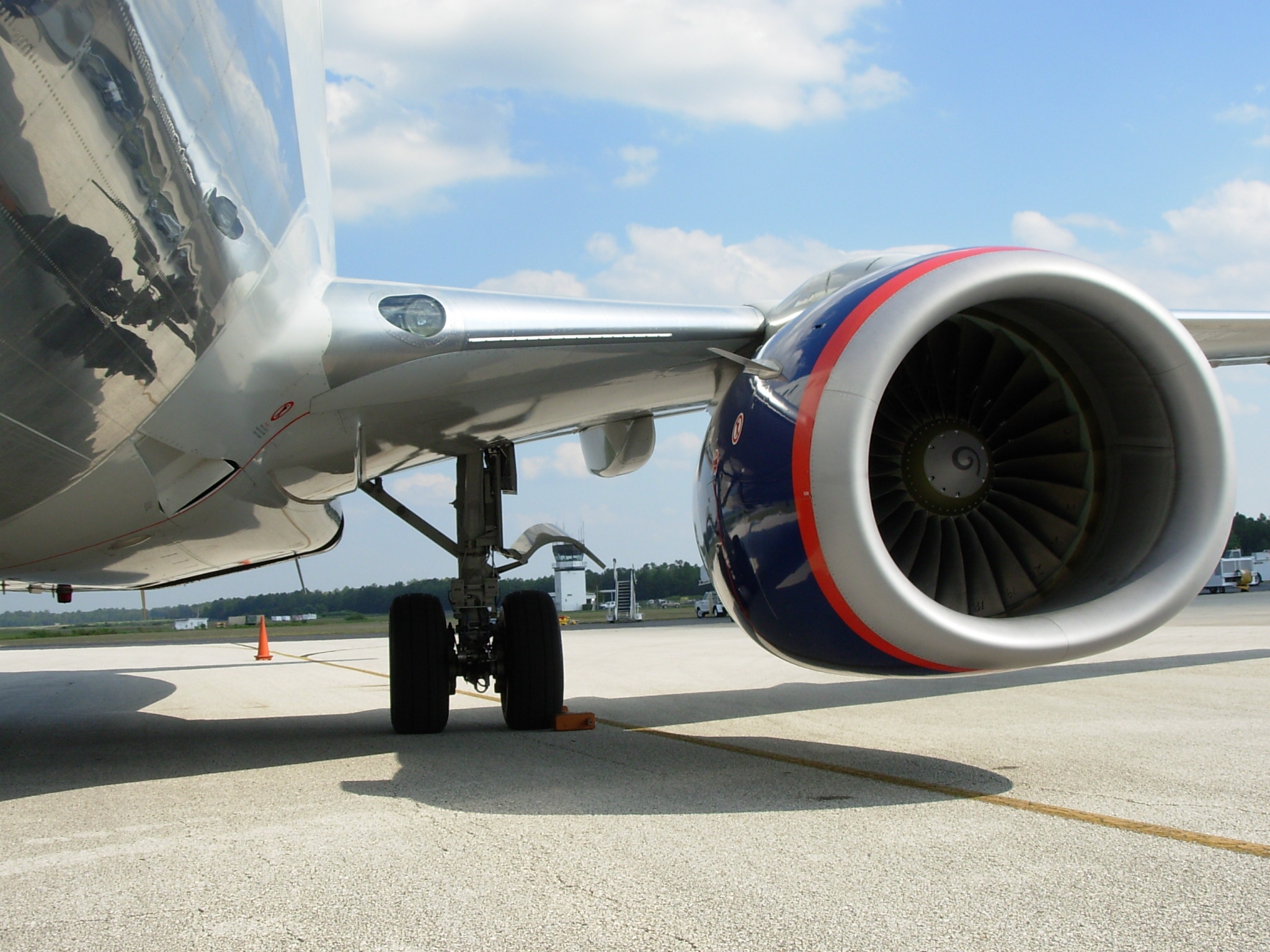 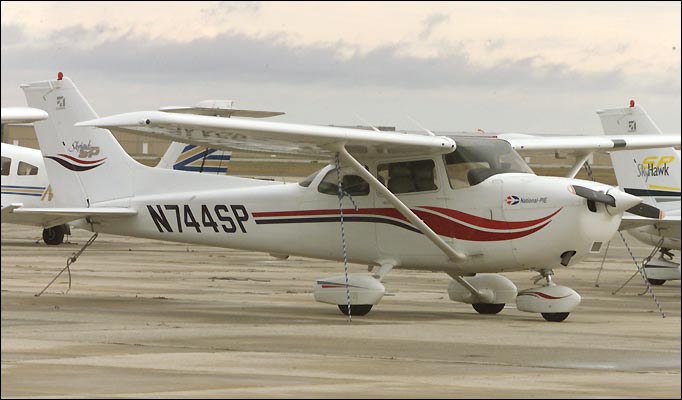